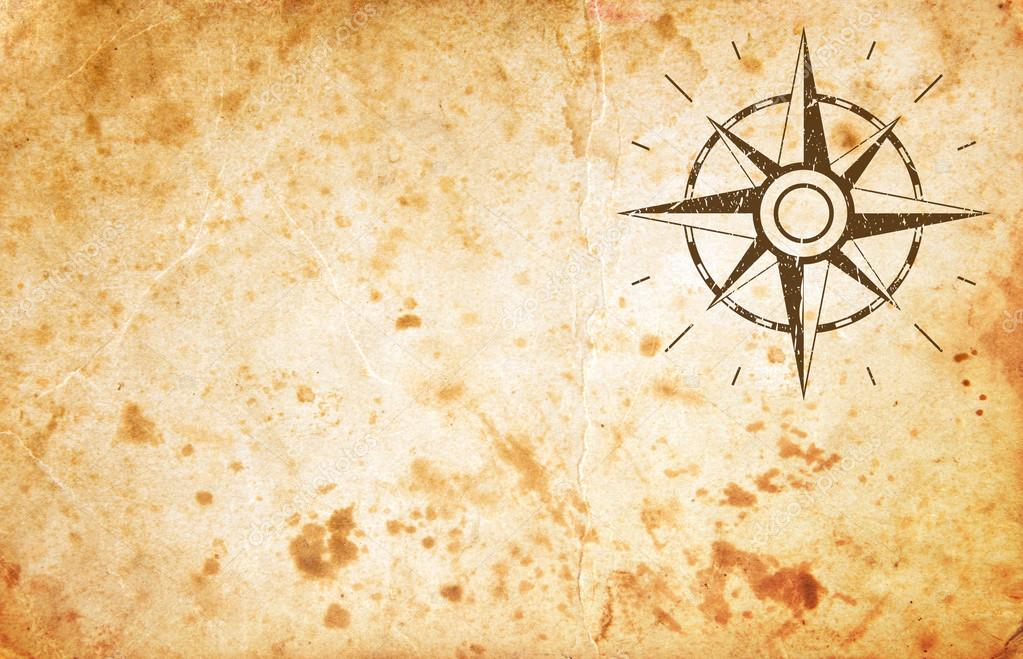 Семь церквей
Откровение, 2-3
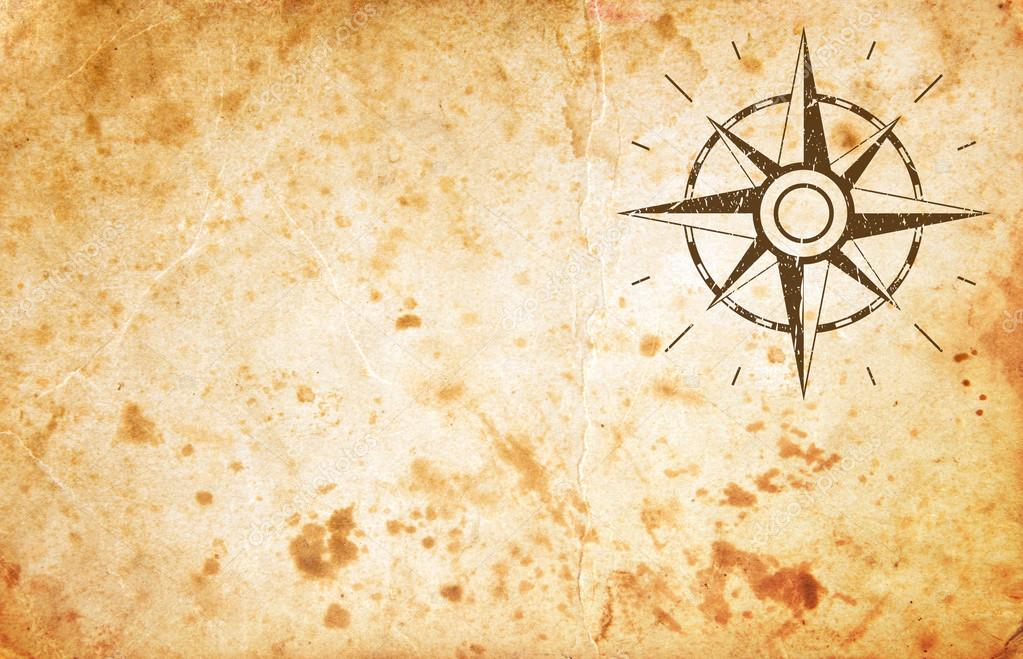 самая холодная температура, когда-либо зафиксированная, -89.2 градусов на станции «Восток» в Антарктиде 21 июля 1983 г.
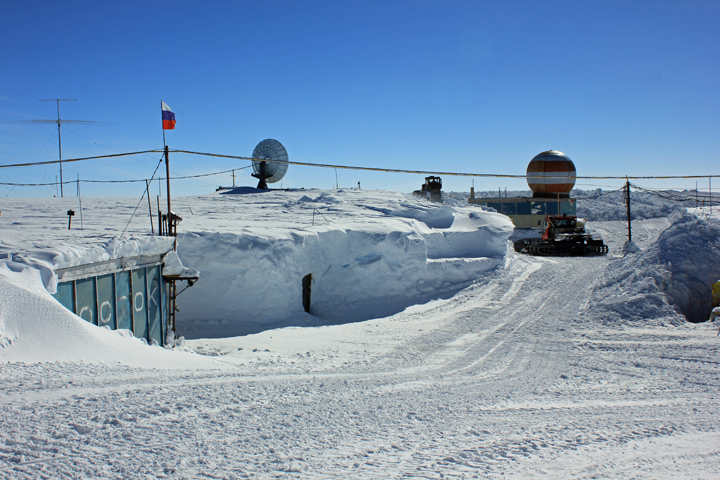 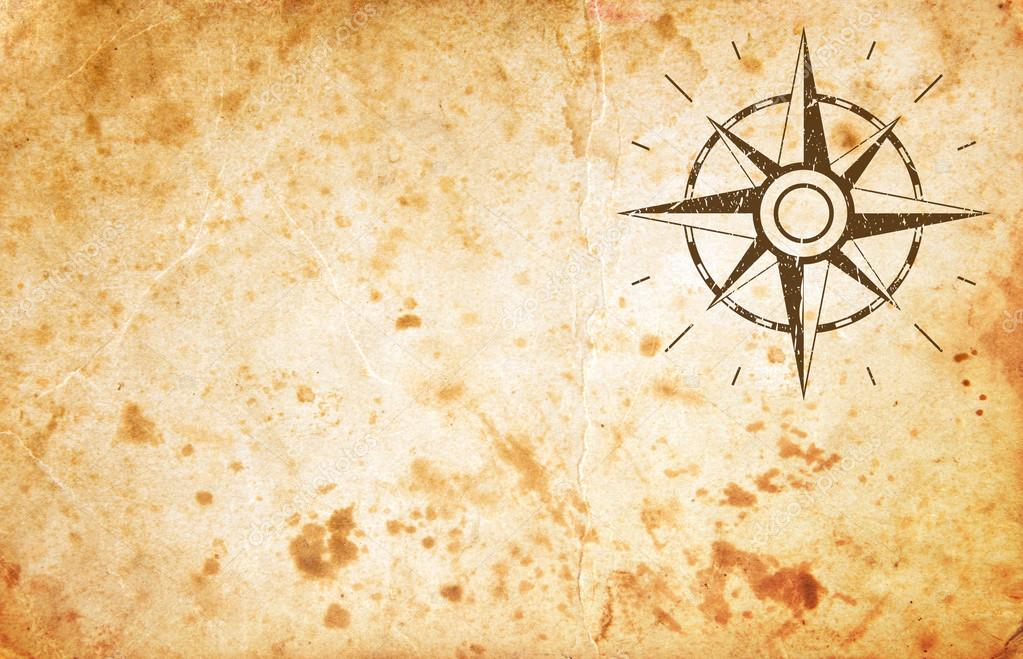 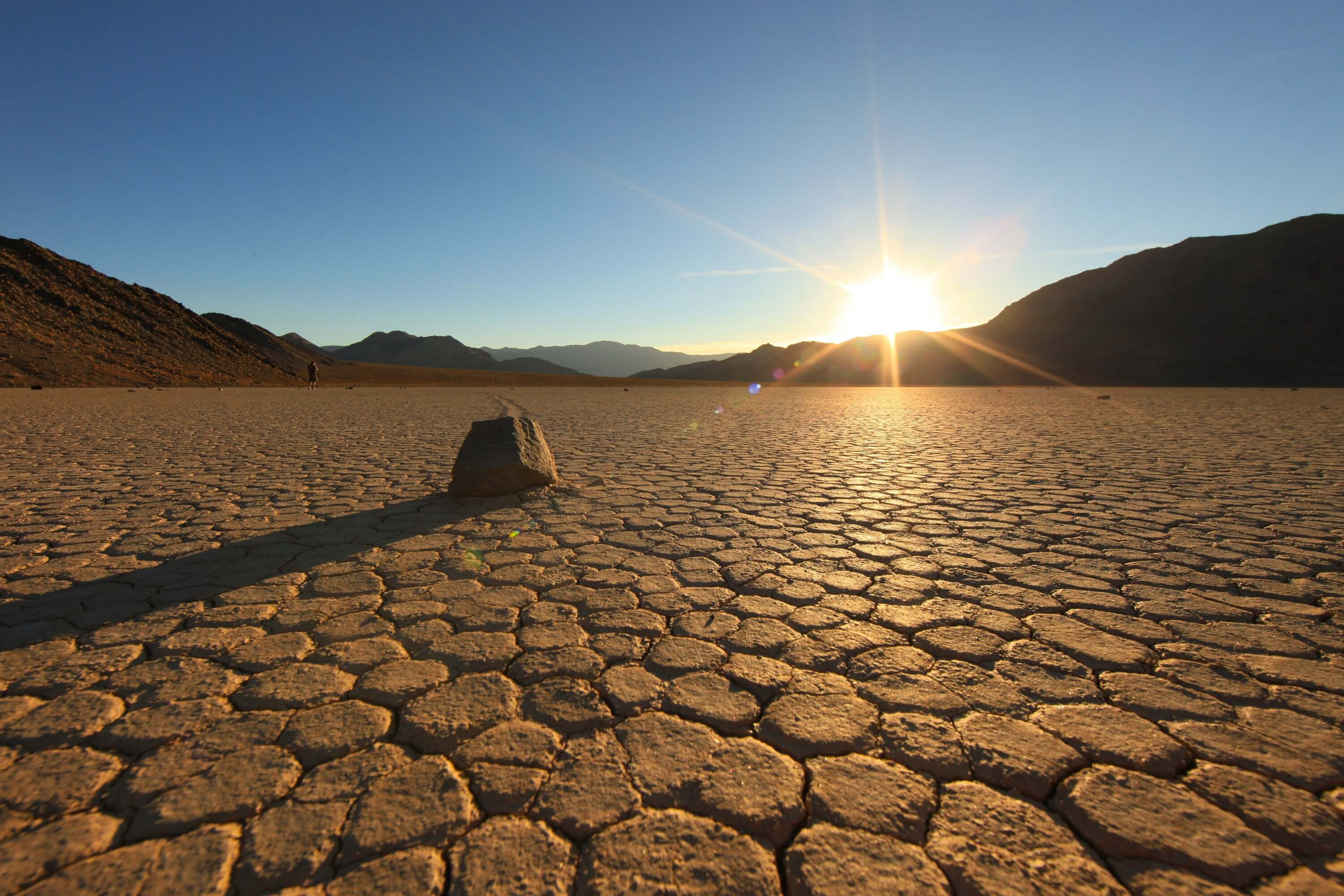 Самая высокая зарегистрированная температура - 56,7°, которая была замечена 10 июля 1913 г. в Долине Смерти, в Калифорнии, США.
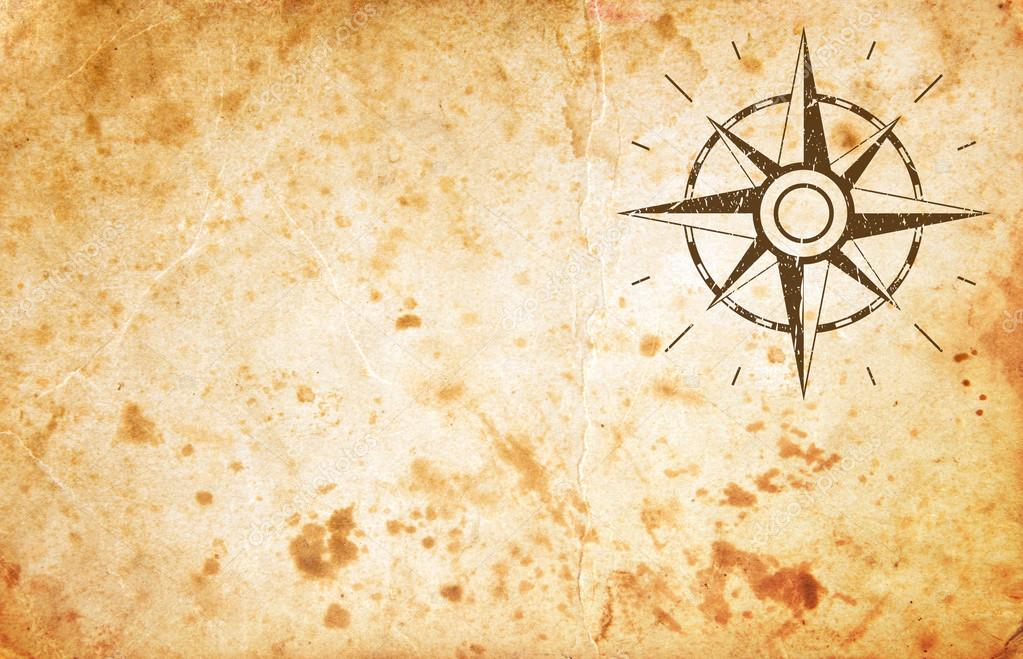 Письма адресованы церквям в округе.
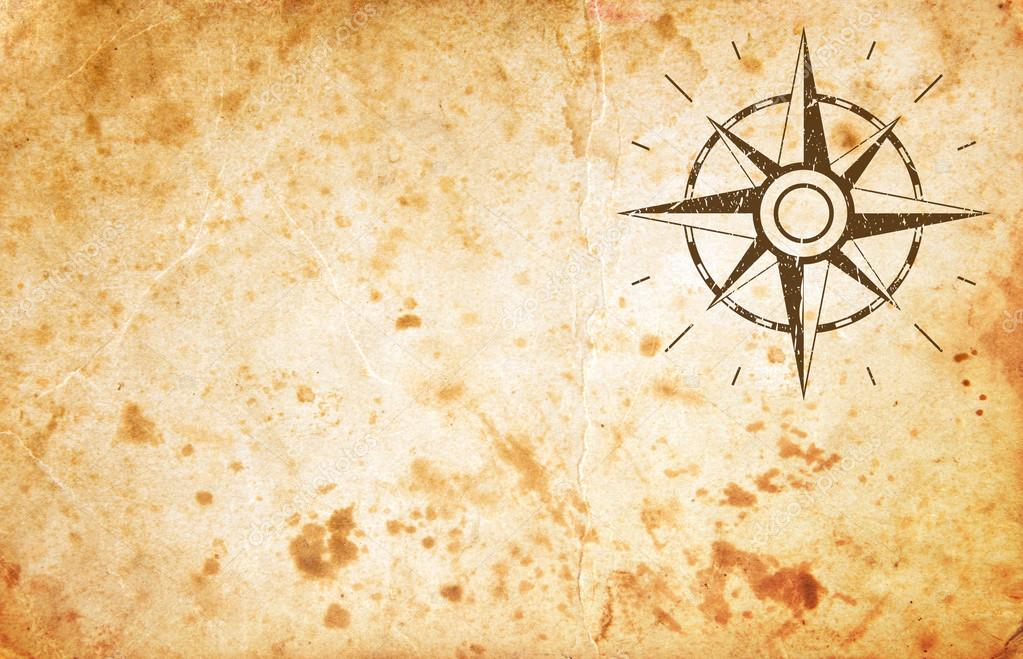 Церковь – Филадельфия 3:7-13
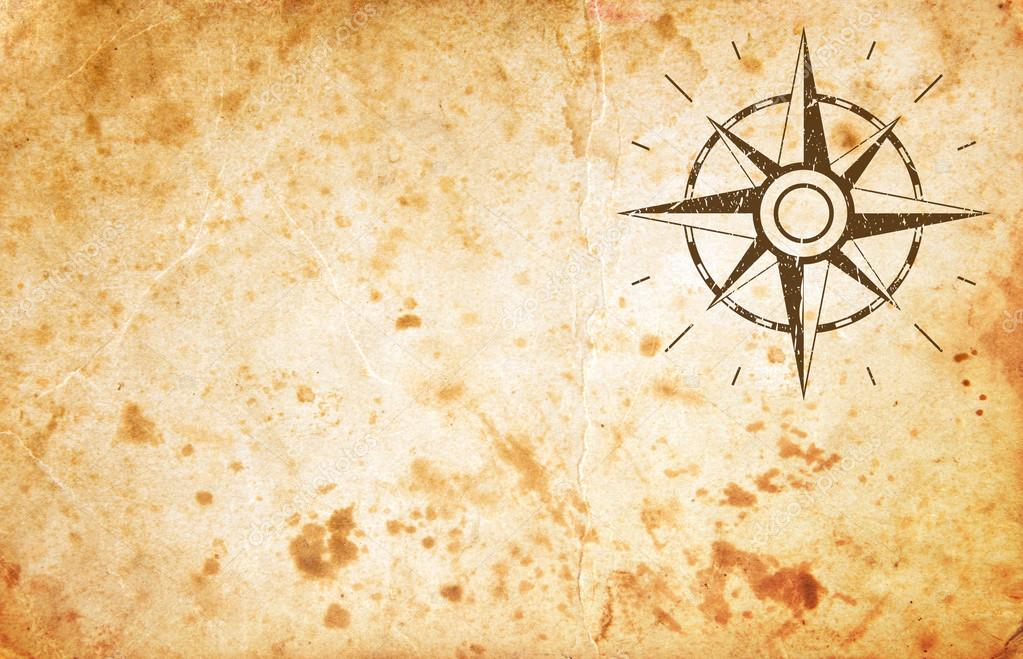 Церковь – Филадельфия 3:7-13
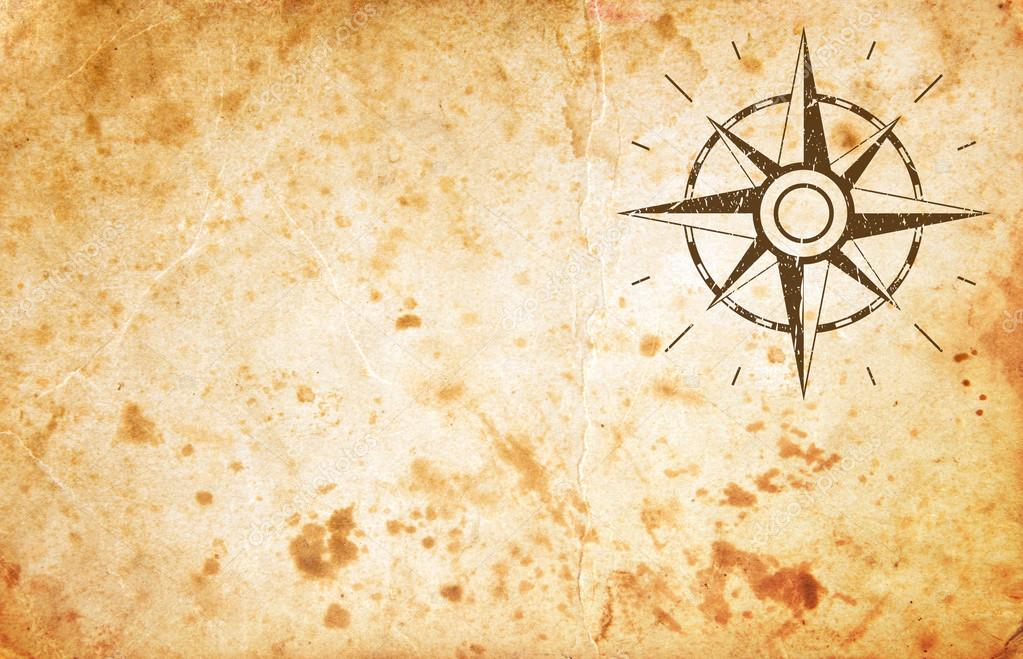 Церковь – Лаодикия 3:14-22
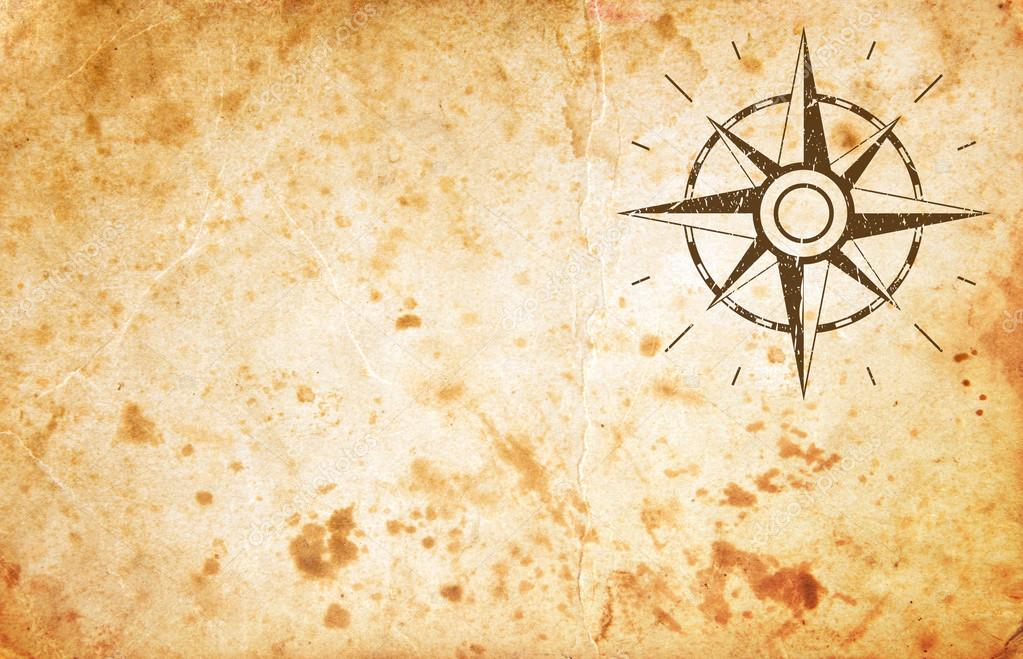 Церковь – Лаодикия 3:14-22
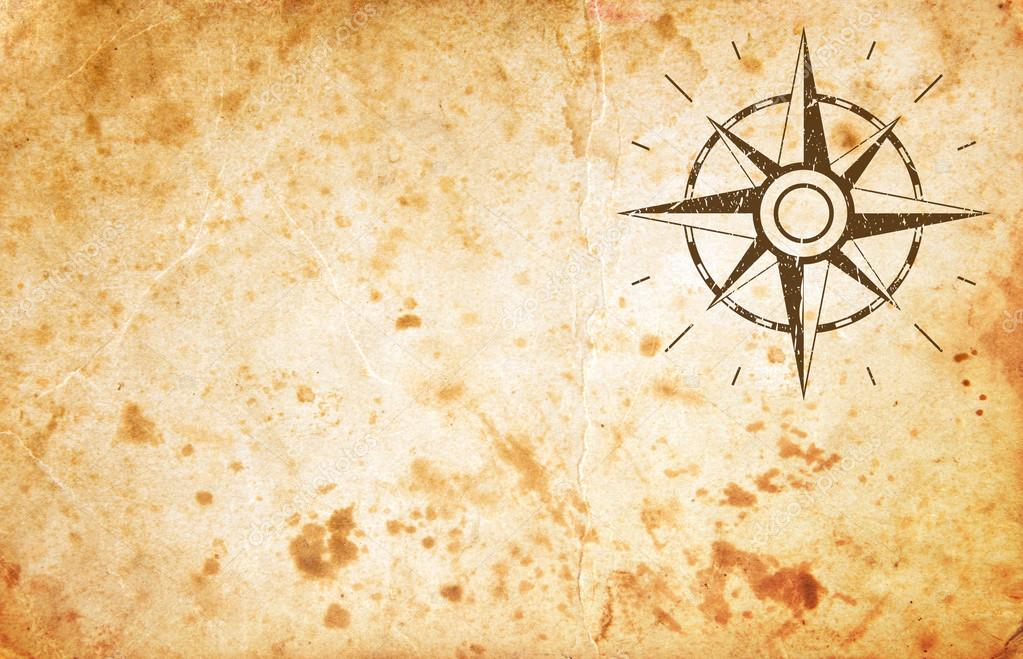 Я знаю о трудах твоих и о том, что ты ни горяч и ни холоден. Как хотел бы Я, чтобы был ты либо горяч, либо холоден!
Первое: горячий - это тот, у кого горячая вера, а холодный – тот у кого холодная.
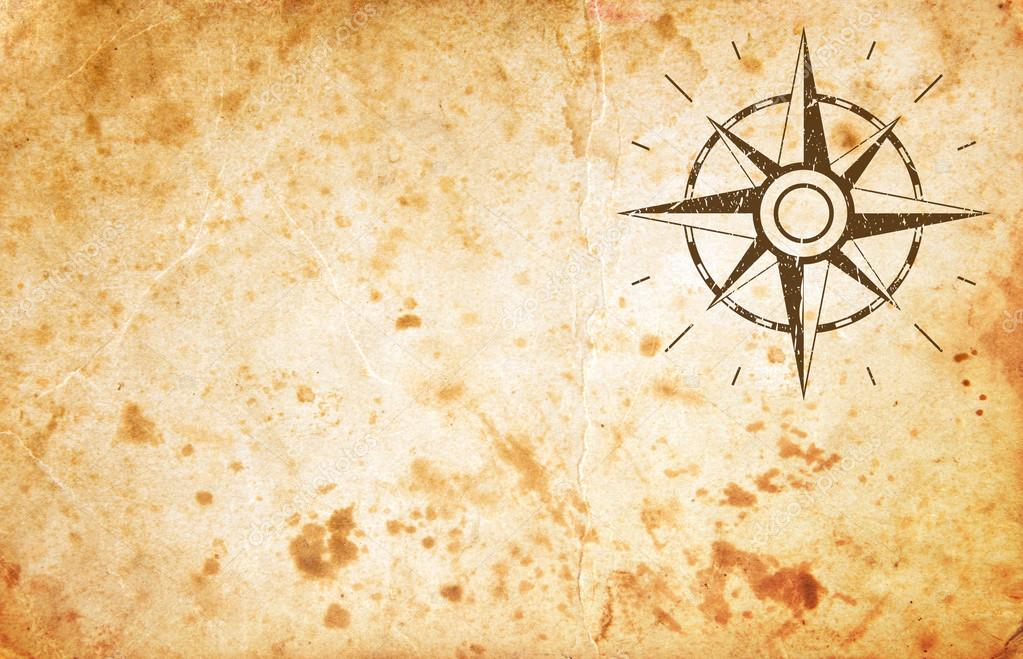 Я знаю о трудах твоих и о том, что ты ни горяч и ни холоден. Как хотел бы Я, чтобы был ты либо горяч, либо холоден!
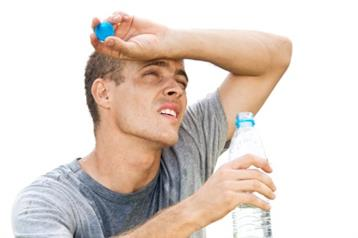 Другое толкование: и холодная вода в жару, и горячая вода в холод насыщают, а теплая вода – нет.
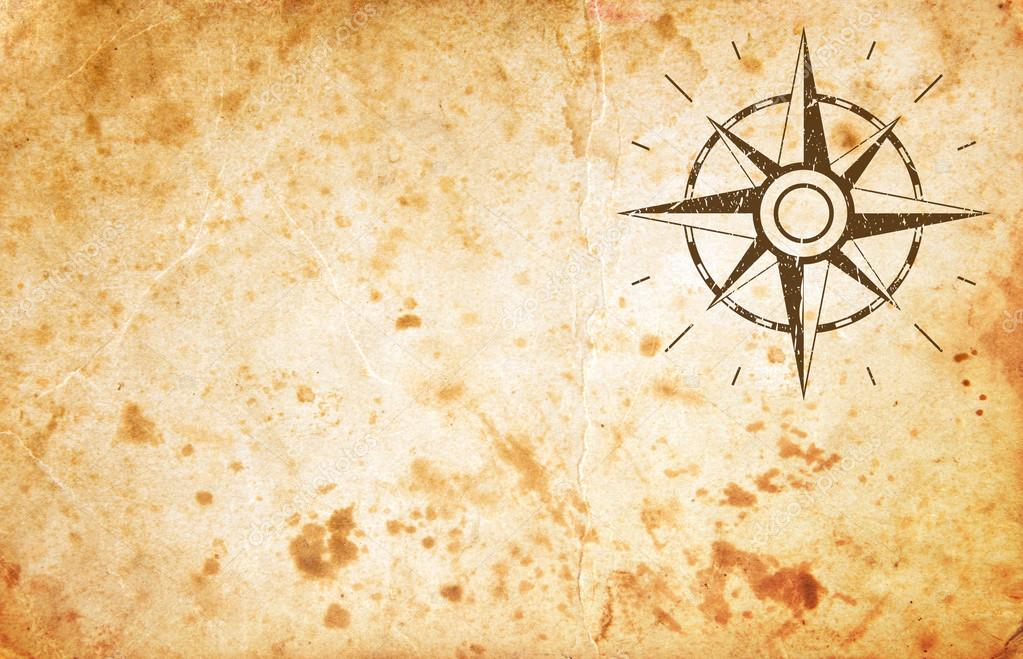 Как проявляется духовное равнодушие в Церкви?
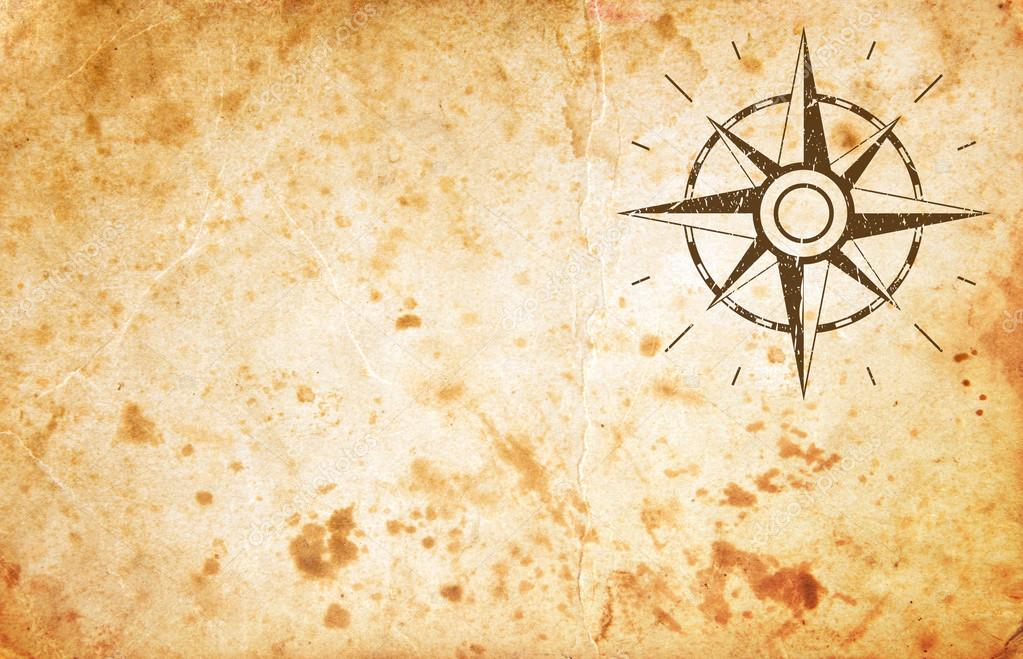 Почему некоторые верующие не горят для Господа?
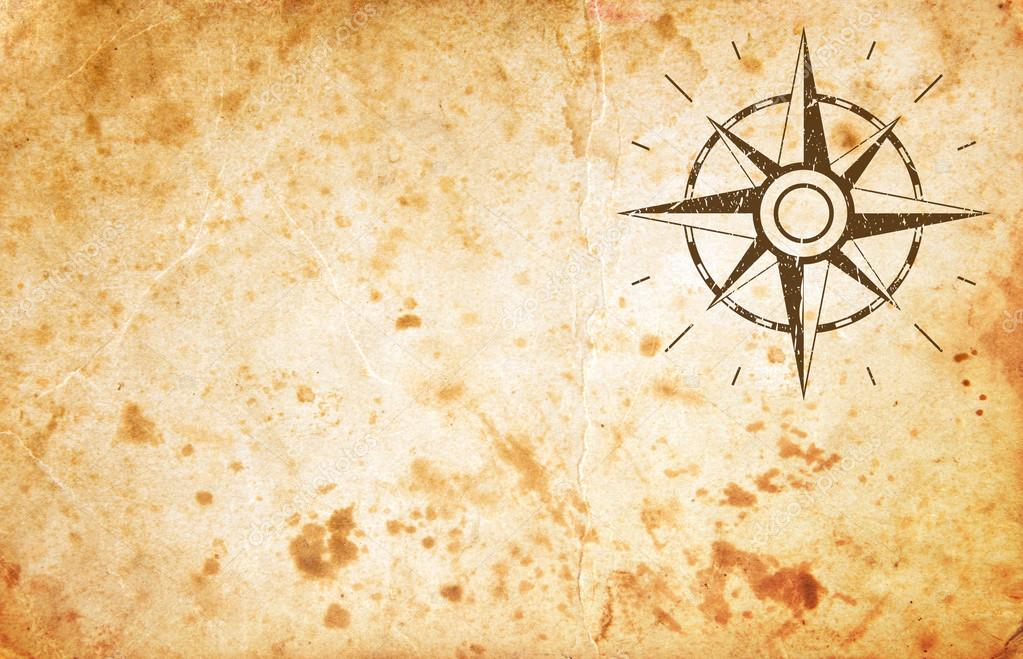 Что делать, чтобы не быть духовно равнодушным?
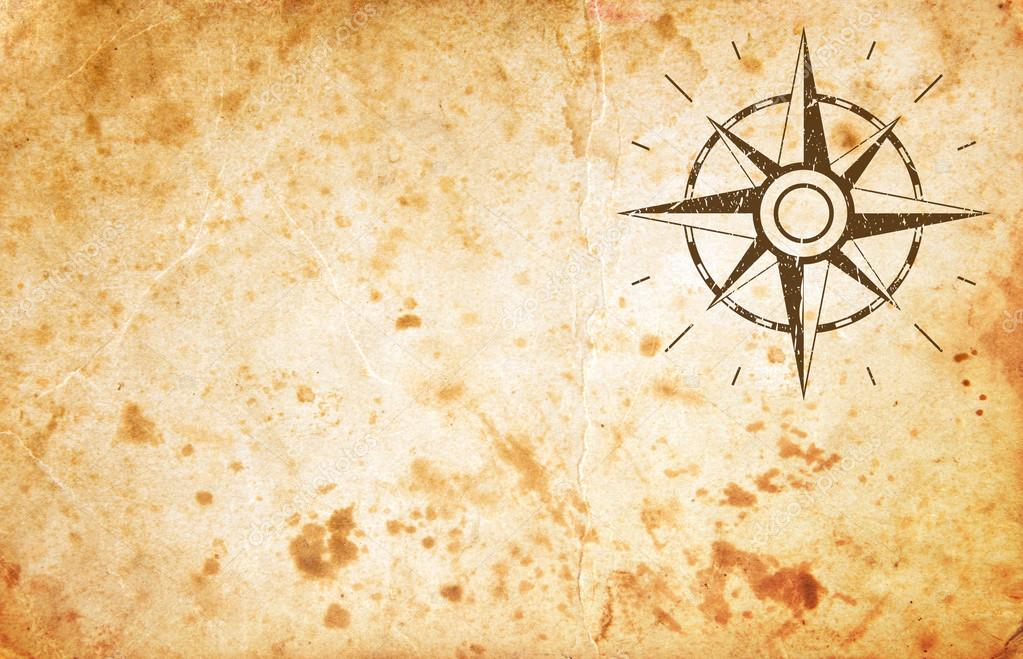 Представьте, что Господь оценил нашу группу. Как вы думаете, что Он сказал бы о колледжа церкви «Логоса»?
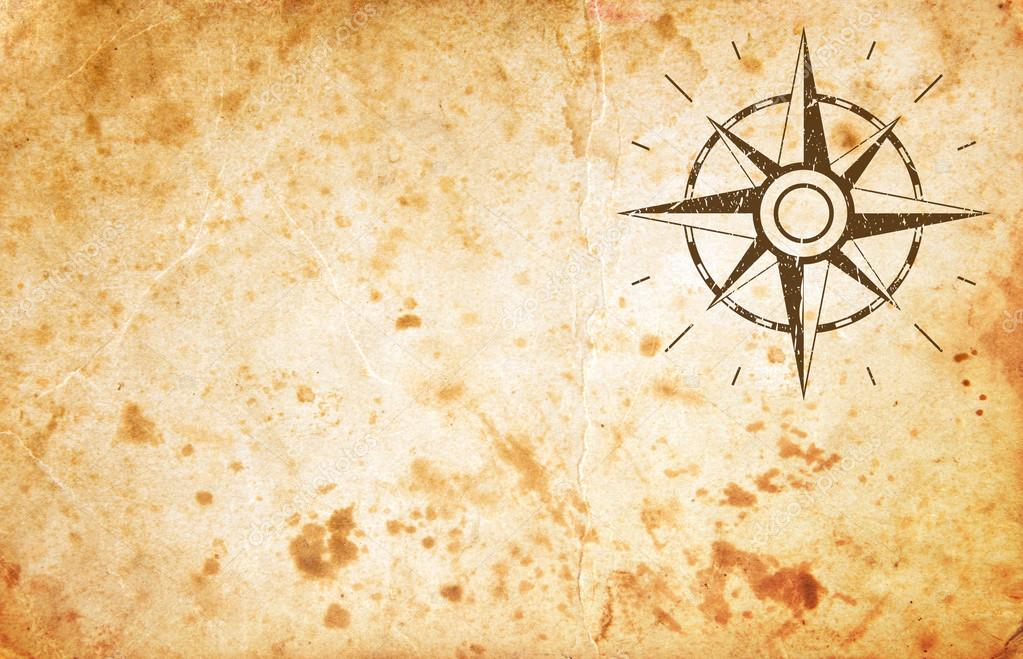